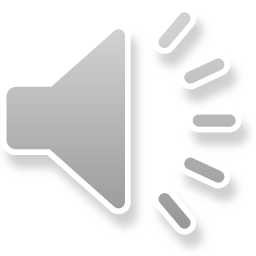 شرح و معانی از دکتر رقیه کاظم زاده
ادامۀ درس ابیاتی از خاقانی:
7. چون آهوان گیا چرم از صحنه های دشت       اندی که نگذرم به در دهکیای نان
8. تا چند نان و نان که زبانم بریده باد            کآب امید برد امید عطای نان
9. آدم برای گندمی از روضه دور ماند       من دور ماندم از در همت برای نان
10. آدم ز جنت آمد و من در سقر شدم      او از بلای گندم و من از بلای نان
معنی کلمات:
گیا: گیاه        اندی: امید است، تا    دهکیا: بزرگ ده، صاحب ده    آب: آبرو
روضه: باغ، گلزار    جنت: بهشت   سقر: جهنم
معانی ابیات:

بیت هفتم: همانند آهوان از پهنه های دشت، گیاه و علف می خورم تا هیچ وقت گذرم به در منزل اشراف و پولدارها نیفتد.
بیت هشتم: تا چه زمانی مدام از نان بگویم امیدوارم زبانم بریده باشد که امید نان به دست آوردن، امید به حفظ آبرو را از بین می برد.
بیت نهم: حضرت آدم به خاطر به دست آوردن گندمی از بهشت دور ماند؛ من نیز برای به دست آوردن تکه نانی از تلاش و همت به دور ماندم.
بیت دهم: حضرت آدم از بلای گندم از بهشت بیرون شد و من از بلای نان در جهنم داخل شدم؛